A Deep Reinforcement Learning Framework for Efficient Shared-Bike Scheduling
宋逸文
隆嘉轩
Basic Framework
Bike Use Prediction Network
Deep Q Network
Decoder Layer
Spatial-Attention Layer
Temporal-Attention Layer
Policy-Generator
Q-Estimator
Action-Selector
Environment
Dataset
Dataset from New York Open City (Capital Bike)
From Jan. 2019-Mar. 2020
586 bike stations, 492MB of data.
Selecting Methods for Prediction
ARIMA
LSTM
ARIMA
Forecast Signal
Time Series Data
Noise
(Residues)
Constant
(Usually 0)
AR Terms
MA Terms
Results for the two Methods
Estimating city bike needs in January, 2019. (Time-step=1h)
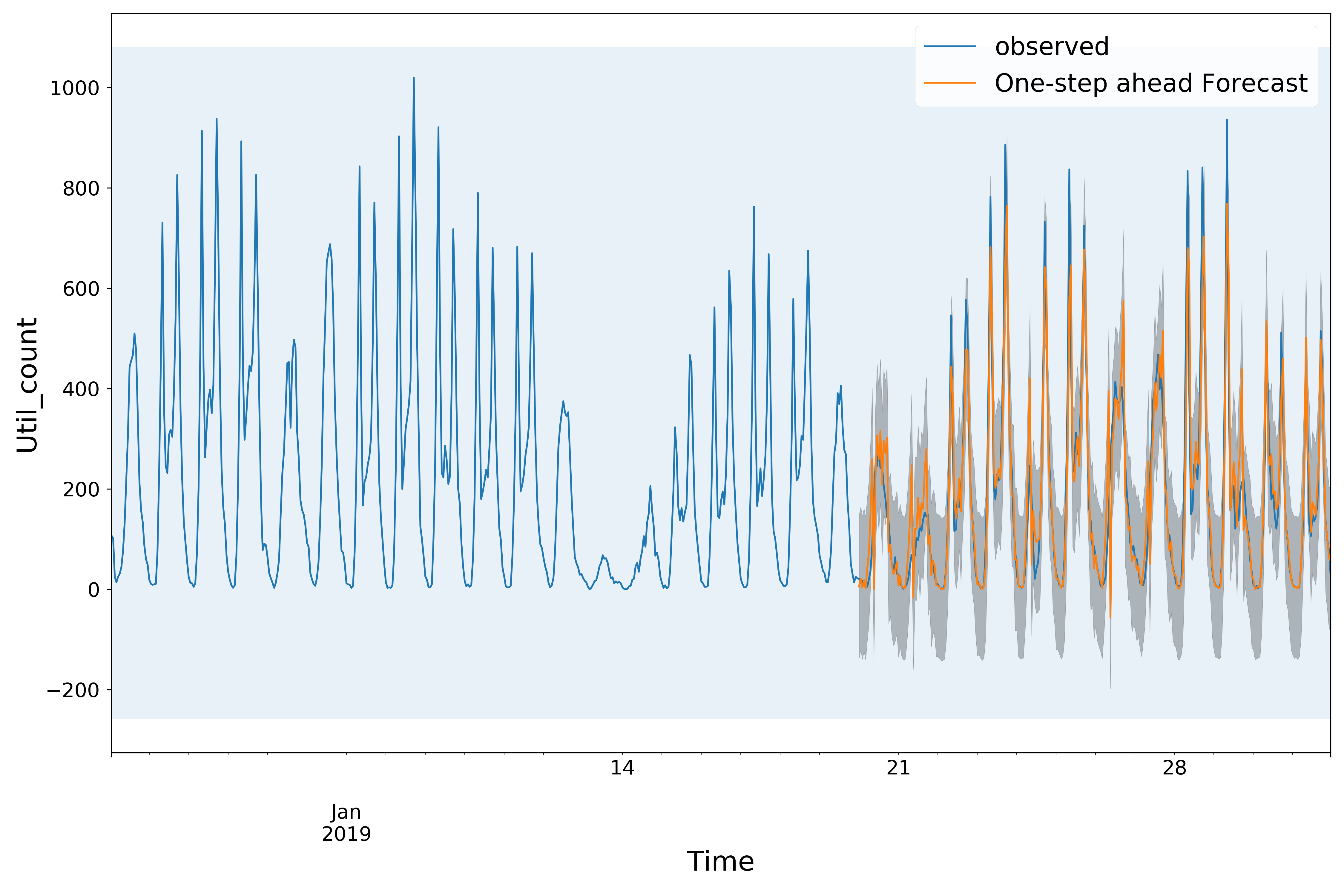 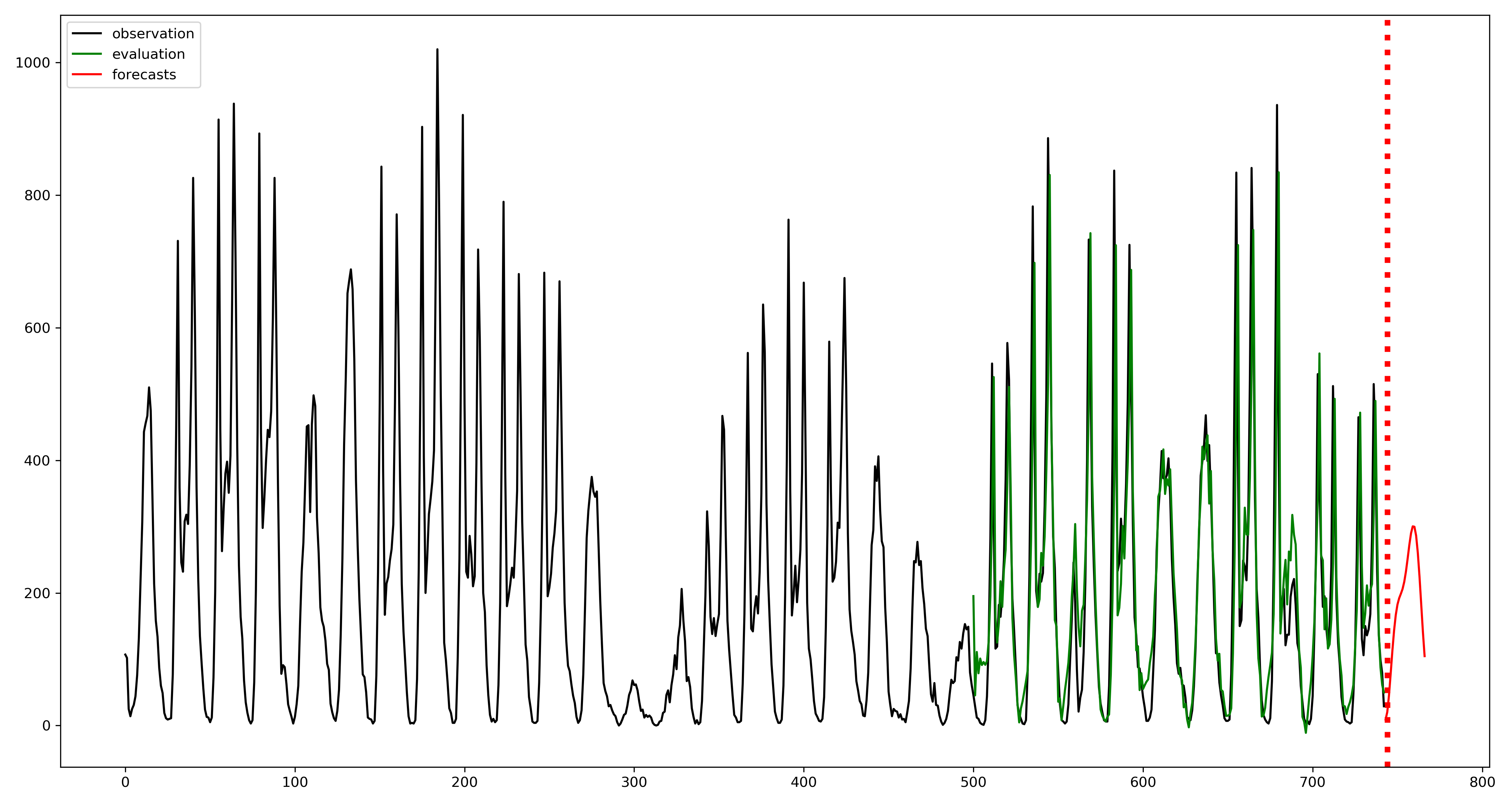 ARIMA
One-step LSTM
Dual-Attention Mechanism for Predicting Shared Bike Needs
Row-Stack
Temporal Attention with LSTM
Soft-max
Spatial Attention with LSTM
Soft-max
LSTM
LSTM
Memory
…
…
LSTM
LSTM
…
LSTM
LSTM
Temporal Attention Encoding
Spatial Attention Encoding
Decoding
Comparing two methods
Predicting bike requirements at all stations, given 1-month data.
一些困难 & future work
通过DA-RNN的地区转移预测：
由于站点较多，站点转移矩阵中包含大量0，直接使用DA-RNN在训练的过程中梯度会消失。
站点转移矩阵过大，算力不足，且输入长度序列增加会使性能迅速下降。
运用RL进行spatial transfer prediction.
  Multivariant LSTM的问题：
我们所使用的Multivariant LSTM是通过直接并联多个LSTM以达到所需的目的，其忽略了站点之间bike need的相关性。
DA-RNN/other inspiring method.
Deep Reinforcement Learning
Deep Q-Learning
FCL
FCL*2
-> 512-dim vector
normalized
policy generator
…
Env
Experiment
Reward settings: -5 for each move, 1 for each use, -2 for each unsatisfied need
Experiment with randomly chosen 10 stations.
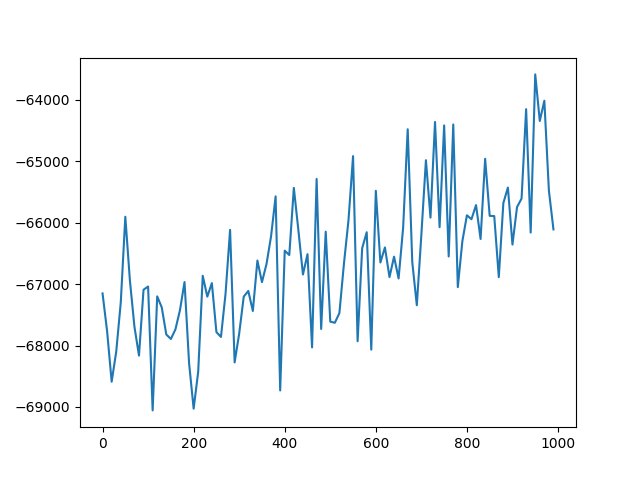 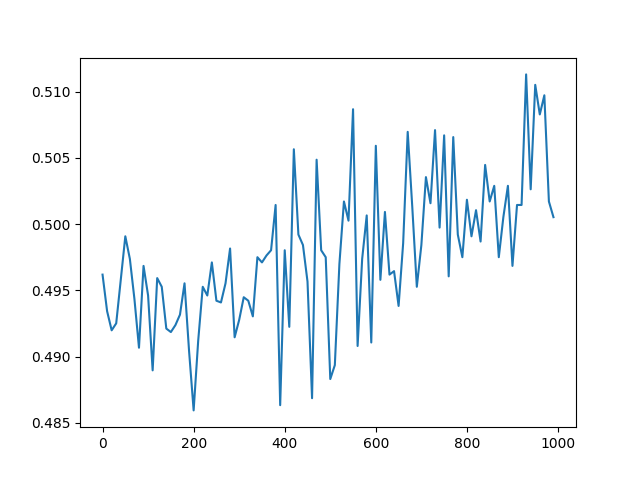 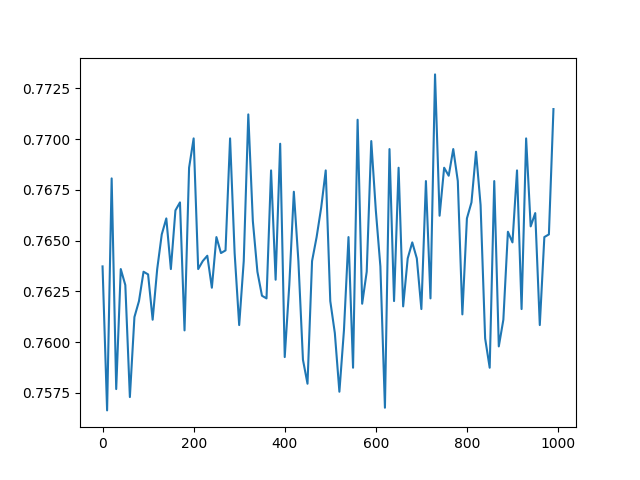 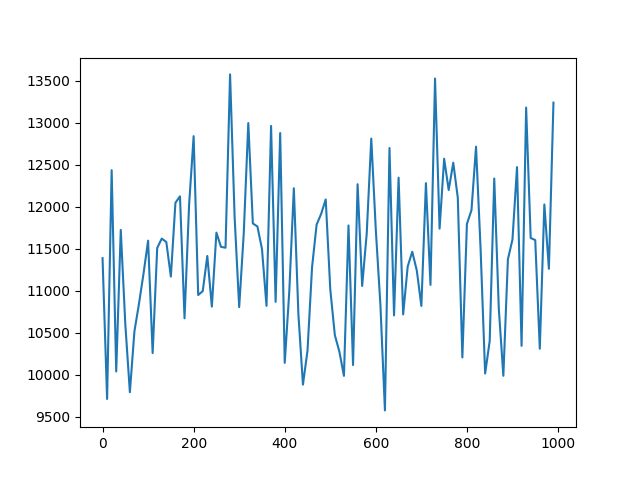 Reward with Time
Satisfied Percentage with Time
Satisfied Percentage with Time
Reward with Time
Start at 5 bikes/station.
Start at 10 bikes/station.
一些困难 & 可能的解决方案